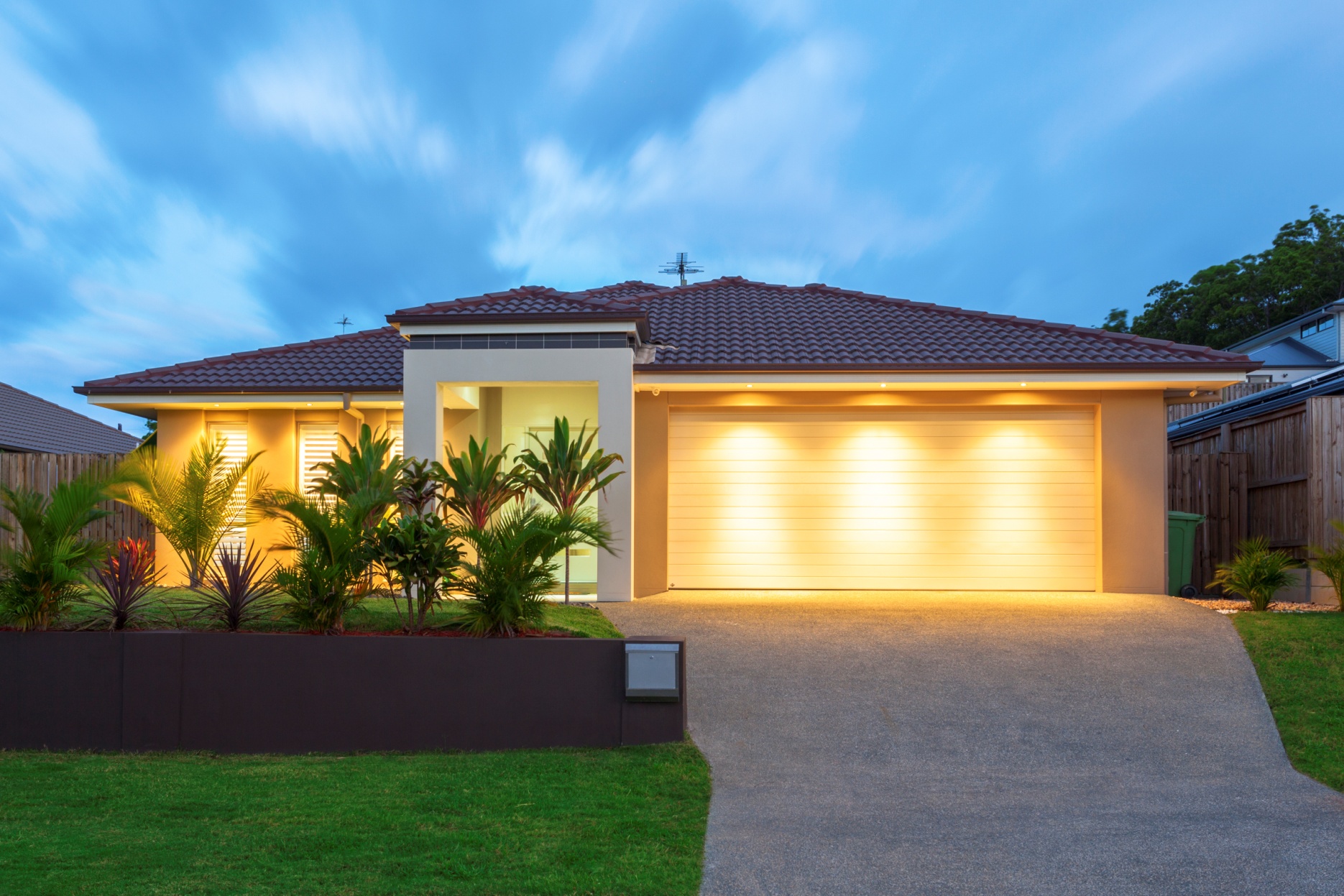 Company Here
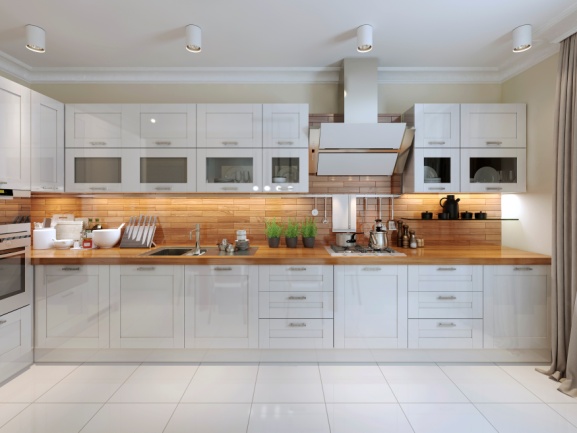 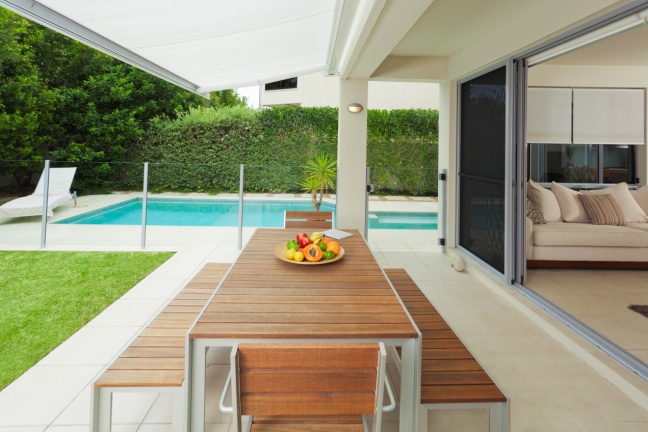 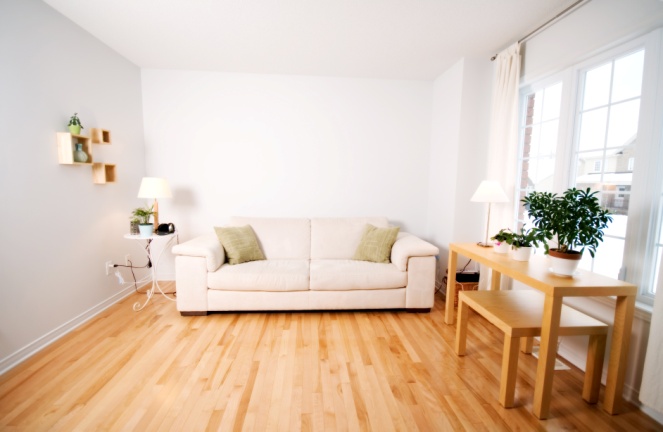 JUST LISTED
Listing Address Here
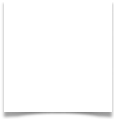 Name Here / Company
Return Address
City, State, Zip
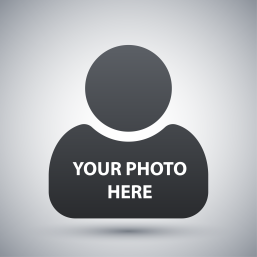 $ Asking Price

X Bedrooms, X Bathrooms

Highlight here 
Highlight here
Highlight here
Highlight here
For a private or virtual viewing, call AGENT NAME at PHONE NUMBER.
Agent Name, Title
Company Name
Phone Number
Website
Email Address
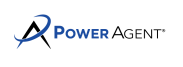